SSAB National Safeguarding Week 2020 
Adult Exploitation and Grooming
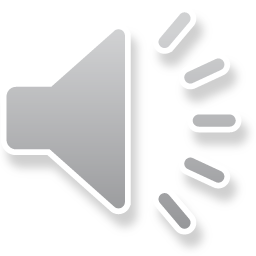 Exploitation involves being groomed, forced or coerced into doing something that 
you don’t want to do for someone else’s gain.  

Grooming forms a key part of the exploitation process and is usually associated with sexual exploitation. 

Grooming is also present in other forms of exploitation including modern slavery, radicalisation, county lines/cuckooing, physical, and financial abuse. 




Please see the YouTube link below which shows films commissioned by Surrey CSP’s around Modern Slavery and Cuckooing 
https://www.youtube.com/playlist?list=PLxDwwzvAj6fa5P7UlfzaqlJzm4hhkqPOv

If you suspect somebody is being harmed, don’t ignore it, report it.
In an emergency – Dial 999 for the police.
If you are concerned about an adult with care and support needs, who is at risk of/ or is being abused or neglected and is unable to protect themselves please refer your concern to the ASC MASH, using the ASC MASH referral form and the level of need toolkit which can be found via the links below
ASC Reporting a concern level of need toolkit
SSAB Guide to Reporting Abuse and Safeguarding Enquiries 
Email: ascmash@surreycc.gov.uk
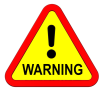 https://www.anncrafttrust.org/signs-of-grooming-in-adults-what-to-watch-out-for/
Signs of Grooming